Тиристоры
Выполнили:   студенты группы 21313
Ермолинский Андрей
Соловей Людмила
Содержание:
Общие сведения
Зонная диаграмма
ВАХ динистора 
Тринистор
Диаграммы и токи диодного тиристора в открытом состоянии 
Зависимость коэффициента передачи 
Зависимость М от напряжения VG.
Умножение в коллекторном переходе 
ВАХ тринистора
Схема диодного тиристора
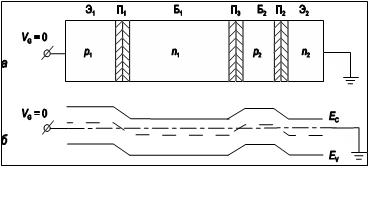 Профиль концентрации легирующей примеси (Ns) в эмиттерах и базах тиристора
Зонная диаграмма динистора на различных участках ВАХ
Вах динистора
Зонные диаграммы и токи диодного тиристора в открытом состоянии
Зависимость коэффициента передачи α от тока эмиттера
Зависимость коэффициента М от напряжения VG. Умножение в коллекторном переходе
Тринистор
ВАХ тринистора